Multi-physics Galvanic Corrosion Analysis for Carbon-Aluminium Structures under Saltwater Film
Yuki ONISHI, Koichi MASUYA, Kenji AMAYATokyo Institute of Technology, Japan
P. 1
Background
The multi-material design of vehicles is recently in progress in order to reduce the weight.
Especially, carbon fiber reinforced plastics (CFRP) and aluminium alloys (Al) are coming into use.
As a result, galvanic corrosion occurs around the joint parts of different materials under saltwater film (e.g., seawater, solution of snow melting agents, etc.).
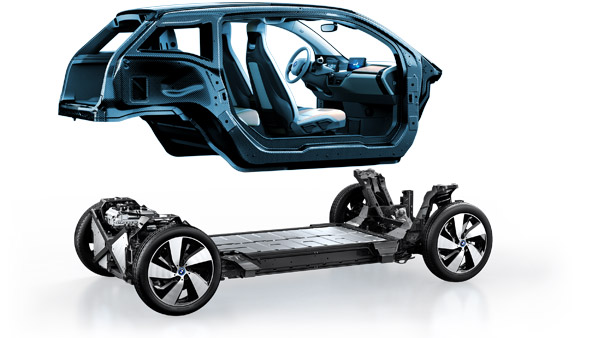 Fig. multi-material designed vehicleBMW Japan Corp.
http://www.bmw.co.jp/jp/ja/insights/corporation/bmwi/concept.html
P. 2
[Speaker Notes: The background of my researching is that ……

CFRPとかAlを使っている車の絵か写真
http://www.bmw.co.jp/jp/ja/insights/corporation/bmwi/concept.htmlb]
General Mechanism of Galvanic Corrosion
When multiple conductive materials with different ionization tendencies (or natural potentials) contact in electrolyte solution, an  electric cell is formed.
The material with lower natural potential dissolves to the solution.
In addition, if the dissolved ions hydrolyze, pH of the solution becomes lower (acid).
Lower pH leads to further accelerated corrosion.
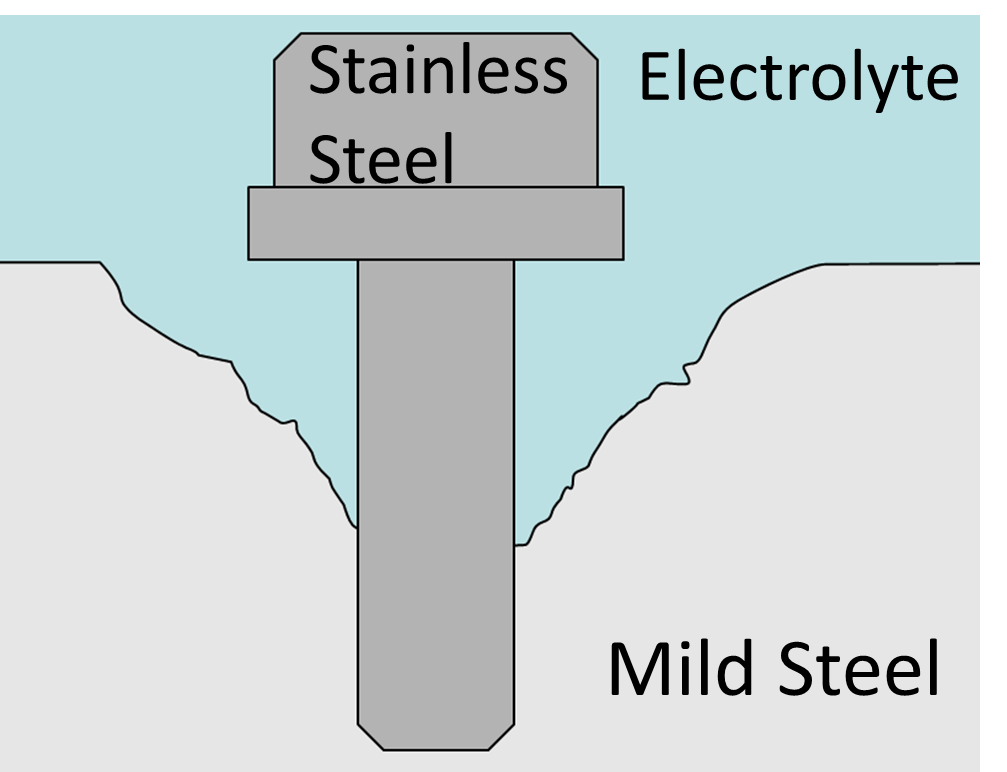 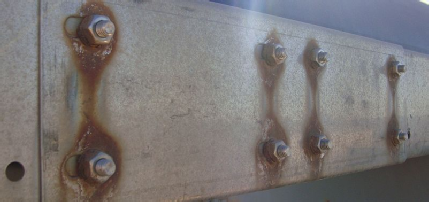 Fig. Galvanic corrosion
TRANECT LTD http://www.stainlesssteelbraid.co.uk/galvanic_corrosion.php
Evaluation of the corrosion rate in a variety of environments is important for safety engineering.
P. 3
[Speaker Notes: Here, let me explain the general mechanism of galvanic corrosion quickly.

electrolyte solution that is salt water
The material that have higher electrode potential dissolves.]
Issues in Corrosion Rate Evaluation
P. 4
[Speaker Notes: The conventional method for corrosion rate evaluation is experimental evaluation.
 
It is difficult to estimate the corrosion rate by experiments because localized corrosion is a multiphysics problem.
Accordingly, numerical evaluation of localized corrosion is expected to be an effective approach to this issue.]
Conventional Corrosion Simulations
No standard method that satisfies all of the abovehas been established yet…
[1] K. L. Heppner et al., Corrosion Eng Sci Tec, Vol. 41, No. 2, pp. 110--121, 2006.
[2] S. Scheiner et al., CMAME Vol. 198, No. 37-40, pp. 2898--2910, 2009.[3] Y. Onishi et al., Corrosion Science, Vol. 63, pp. 210--224, 2012.
P. 5
[Speaker Notes: 腐食シミュレーションは従来から研究されているのですが
腐食はマルチフィジックス問題であり，～のような複数の物理現象を含みます．
このように腐食を数値解析で再現したいのですが，腐食はイオンの電気泳動，拡散，反応といった物理現象を含み，また計算においては質量保存，電気的中性を満足し，腐食による金属の形状変化を表す移動境界を再現する必要があります．
腐食の数値解析に関してこれまでに
ヘプナー，シャイナー]
Objective
Developing a fast and accurate numerical multi-physics simulator for localized galvanic corrosionespecially for CFRP/Al composite under a seawater film
Table of Body Contents
Mechanism of galvanic corrosionon CFRP/Al composite under a seawater film
Our method to solve the corrosion problem
Validation of our method
Summary
P. 6
[Speaker Notes: So, in this study, we aim at ……
Here is the contents of my talk.
First, I will explain the mechanism of localized corrosion under accumulated rust.
Second, I will explain the analysis method of localized corrosion.
Third, I will show the example of analysis of corrosion progress.
Finally, I will conclude my presentation.]
Mechanism of Galvanic Corrosionon CFRP/Al Composite under a Seawater Film
P. 7
[Speaker Notes: OK, Now, I would like to explain the ……

I explain the mechanism of localized corrosion under accumulated rust from this slide.]
Mechanism of Galvanic Corrosion in Issue
Air
Seawater Film
CFRP
Al
P. 8
[Speaker Notes: Here is the outline of the typical initial state of the CFRP and Al composite under the Seawater Film surrounded by Air.

I explain the mechanism of galvanic corrosion between glassy carbon and aluminium under a salt water of sodium chloride solution.
GC stands for glassy carbon, and Al stands for aluminium.
GC and Al are electrically conductive.

specific area : 比表面積
O2 : Oxygen molecules
Na+ : Sodium ions (Natrium)
Cl- : chlorine ions]
Mechanism of Galvanic Corrosion in Issue
Air
Seawater Film
CFRP
Al
Flow of Current
Higher Potential
Lower Potential
P. 9
Mechanism of Galvanic Corrosion in Issue
Air
Seawater Film
CFRP
Al
Flow of Current
Higher Potential
Lower Potential
P. 10
[Speaker Notes: The generated ions, I mean OH- and Al3+, are ……]
Mechanism of Galvanic Corrosion in Issue
Air
Seawater Film
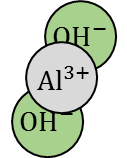 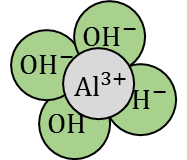 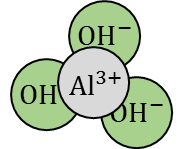 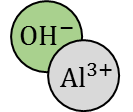 CFRP
Al
Flow of Current
Higher Potential
Lower Potential
P. 11
[Speaker Notes: On the other hand, hydrolysis of ……]
Our Method to Solve the Corrosion Problem
P. 12
[Speaker Notes: OK, from here, let me talk about our method to solve the corrosion problem briefly.]
Governing Equations
1) Laplace equation     in the electrostatic field
2) Mass transport equation
We solve these 2 eqs. of the multi-physics problemwith a weak-coupling method.
Electrophoresis
Mass diffusion
Chemical reaction
P. 13
[Speaker Notes: These two equations are the governing equations in the analysis.
Poisson equation of the electric field gives the distribution of the electrostatic potential.
Mass transport equation gives time-dependent change of the concentration of chemical species.
It consists of the electrophoresis term, the mass diffusion term, and the chemical reaction term.
In this study, we solve these two equations with the weak-coupling method.]
Flowchart
Our method adopts the voxel-based finite volume method (Voxel FVM).
Start
Form metal surface and calculate surface area in cells
FVM
Solve electrostatic problem
Corrosion rates are calculated with considering the multi-physics problem.
Calculate mass transports
Voxel method
Consider chemical reactions
Metal shape and surface area are updated.
Update VOF of cells
End
P. 14
[Speaker Notes: Here is the brief flowchart of our method.
Localized corrosion is calculated with voxel-based finite volume method also known as Voxel FVM.
In FVM, corrosion rates are calculated with considering multiphysics problem including electric field, electrophoresis, mass diffusion, and chemical reactions.
In voxel method, metal shape and surface area are updated.
This chart shows the flow of the analysis.]
Point 1: Mass Conservation
Voxels are used as the control volumes of FVM.
Due to the adoption of FVM, mass conservation is perfectly satisfied.







[Note]		We currently focus on 2D problems, 											this cell is not a voxel but a pixel in this study.
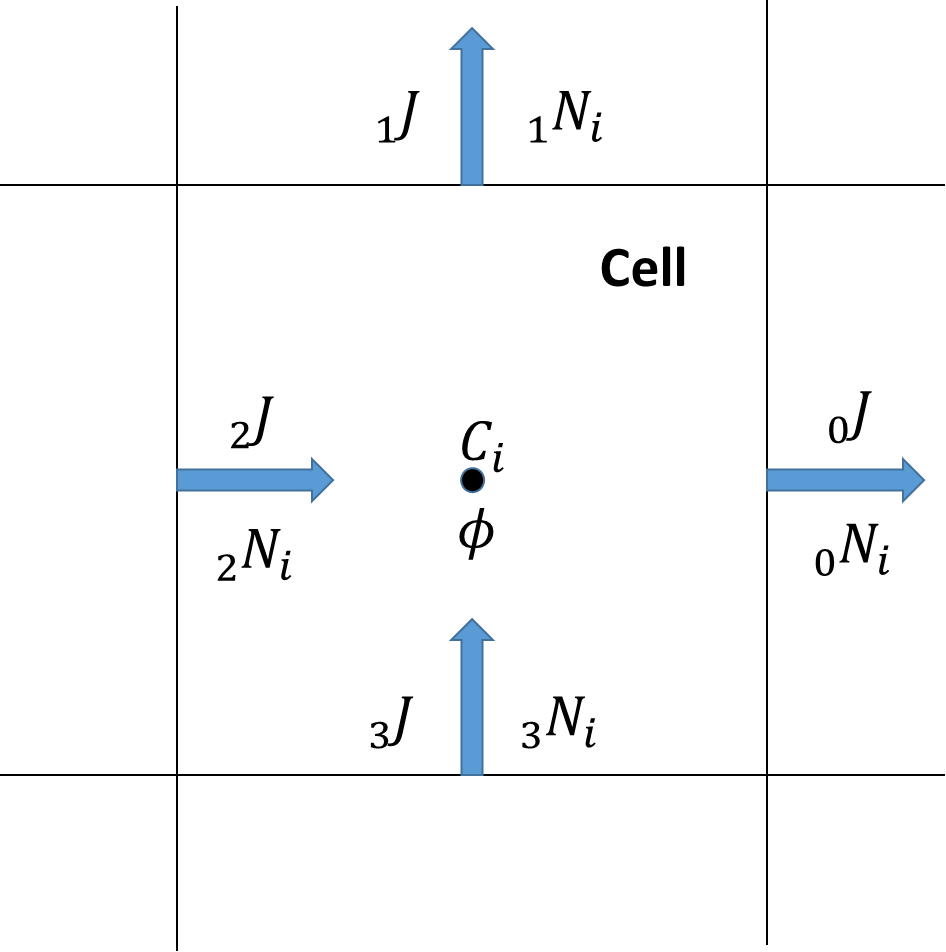 P. 15
[Speaker Notes: This is the image of a voxel in our method.
Currently, we focus on 2D problems, this is not a voxel but a pixel in fact.]
Point 2: Electroneutrality
P. 16
[Speaker Notes: On the other hand, according to ……

物質移動解析において電気的中性を満たす

拘束条件を満たすΦをｐとして置き換える
これによって電気的中性が満たされる
MAC法]
Point 3: Implicit Time Integration
P. 17
Boundary Conditions
Polarization
curve
Air
Solution
CFRP
Al
P. 18
[Speaker Notes: The boundary conditions are defined on CFRP, Al, and air.
In the electrostatic analysis, boundary conditions on metal are given by polarization curves.
Polarization curves represent relationship between electrostatic potential and current density for each pH.
others are defined as 0 current density.
In the mass transport analysis, boundary conditions are given by ionic molar flux density as a function of a polarization curve.]
Validation of Our Method
P. 19
[Speaker Notes: So let’s continue to the validation of our method.]
Experimental Setup
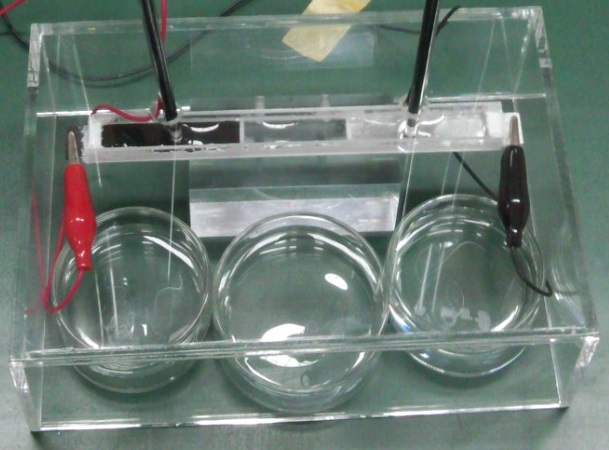 Top View Photo







Glassy carbon (GC) is used instead of CFRP for simplicity.
Plastic plate is inserted between GC and Al plates.
NaOH solution is put in an acrylic case with the test piece for CO2 removal and humidification.
pH meters are set in the middle of each plate.
pH meter
Al
GC
Plastic
NaOHsolution
Acryliccase
P. 20
[Speaker Notes: こちらが試験片写真，こちらが側面図になります．
検証例題としてグラッシーカーボンとアルミニウム間に起こるガルバニック腐食について実験と解析を行い提案手法の検証を行いました．
CFRPには繊維があるため
グラッシーカーボン（GC）とアルミ（Al）間のガルバニック腐食実験を行った
簡単のためCFRPでなくGCを用いた
２ｃｍ平方のGCとAｌ板をボンドで貼り付けてテストピースとした．

GC plate instead 
2cm*2cmのGCおよびAl板が使われる
板は絶縁性接着剤で接続される
その上に塩水膜を張って電流を測定，pHを測定]
Experimental Setup
pH meter
pH meter
2 mm
NaCl solution
Plastic
GC
Al
40 mm
40 mm
32mm
A
P. 21
[Speaker Notes: こちらが試験片写真，こちらが側面図になります．
検証例題としてグラッシーカーボンとアルミニウム間に起こるガルバニック腐食について実験と解析を行い提案手法の検証を行いました．
CFRPには繊維があるため
グラッシーカーボン（GC）とアルミ（Al）間のガルバニック腐食実験を行った
簡単のためCFRPでなくGCを用いた
２ｃｍ平方のGCとAｌ板をボンドで貼り付けてテストピースとした．

GC plate instead 
2cm*2cmのGCおよびAl板が使われる
板は絶縁性接着剤で接続される
その上に塩水膜を張って電流を測定，pHを測定]
Conditions of Numerical Analysis
air
2 mm
solution
GC
Al
plastic
40 mm
40 mm
32mm
A
P. 22
[Speaker Notes: 幾何形状は実験に合わせてこのように設定しました．
溶液の状態は奥行方向に均一であると仮定して二次元解析を行いました．
境界条件は表のように設定しました．
カソードもアノードも反応はこれら一種類のみが起こると仮定しました．]
Conditions of Numerical Analysis
air
Hydrolyses of Al ions
2 mm
solution
GC
Al
plastic
Ionization of H2O
40 mm
40 mm
32mm
Simultaneous solutions are given by the bisection method.
A
P. 23
[Speaker Notes: 幾何形状は実験に合わせてこのように設定しました．
溶液の状態は奥行方向に均一であると仮定して二次元解析を行いました．
境界条件は表のように設定しました．
カソードもアノードも反応はこれら一種類のみが起こると仮定しました．]
Interval Photo Movie of Experiment
P. 24
Results (Al(OH)3 at finish time)
Experiment
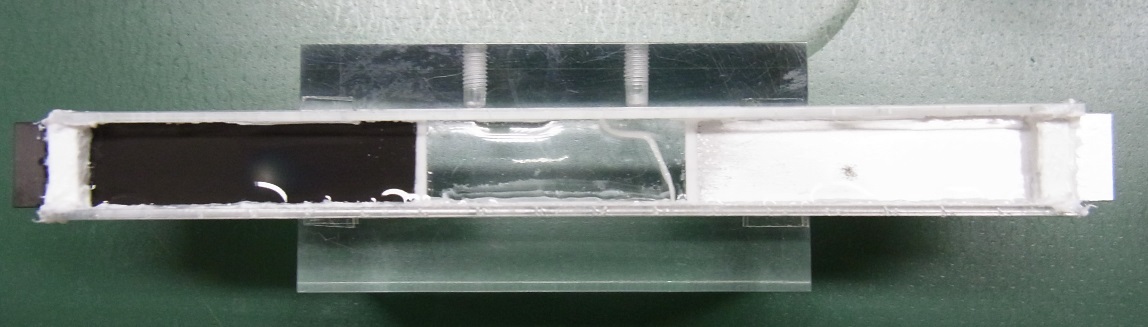 White sludge
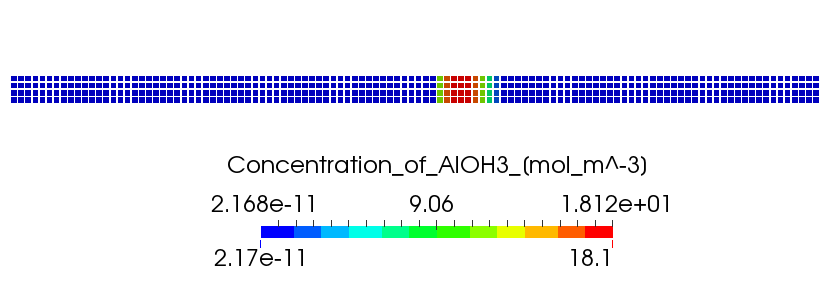 GC
Al
GC
Al
Numerical simulation
Al(OH)3
pH 13
pH 3.7
The position of Al(OH)3 white sludge is well agreed.
P. 25
[Speaker Notes: 数値解析結果は溶液内の物理量の分布を色で表します．]
Results (pH at finish time)
Experiment
pH 11
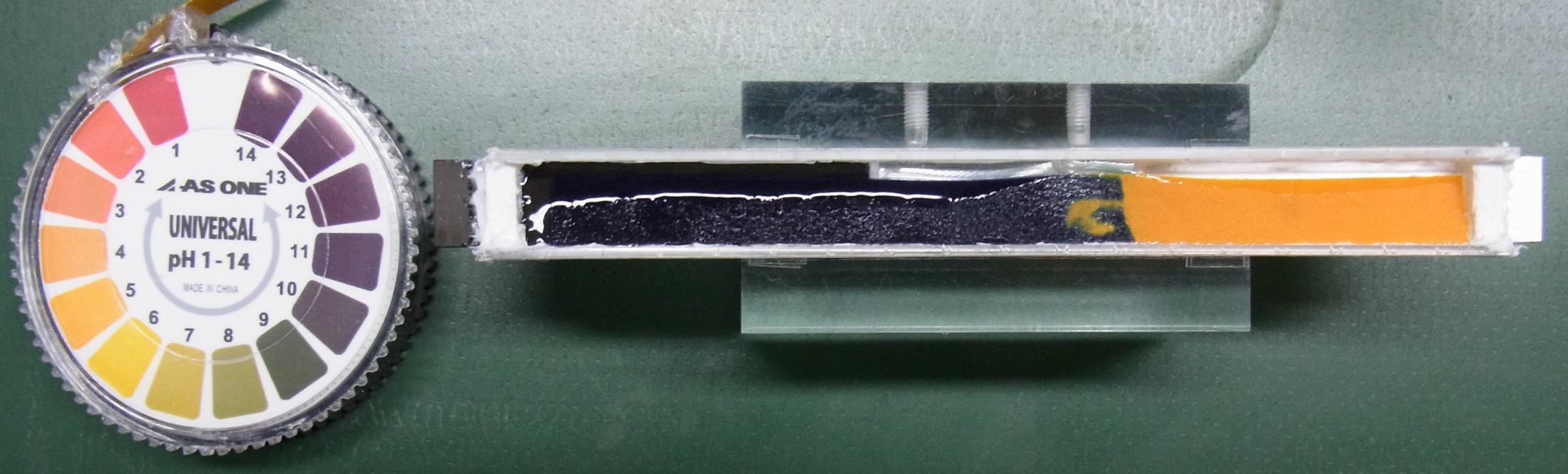 pH 4
GC
Al
Numerical simulation
pH 13
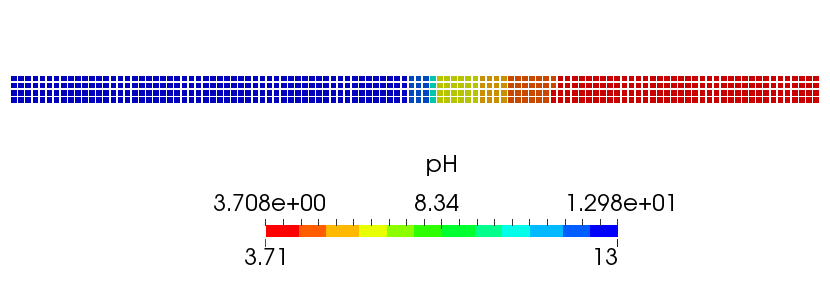 pH 3.7
Probablydue tounremovedCO2.
The simulated pH on GC is a little high in comparison to the experimental result.
P. 26
[Speaker Notes: 数値解析結果は溶液内の物理量の分布を色で表します．]
Results (pH time history)
TwoExperiments
Simulation
Simulation
TwoExperiments
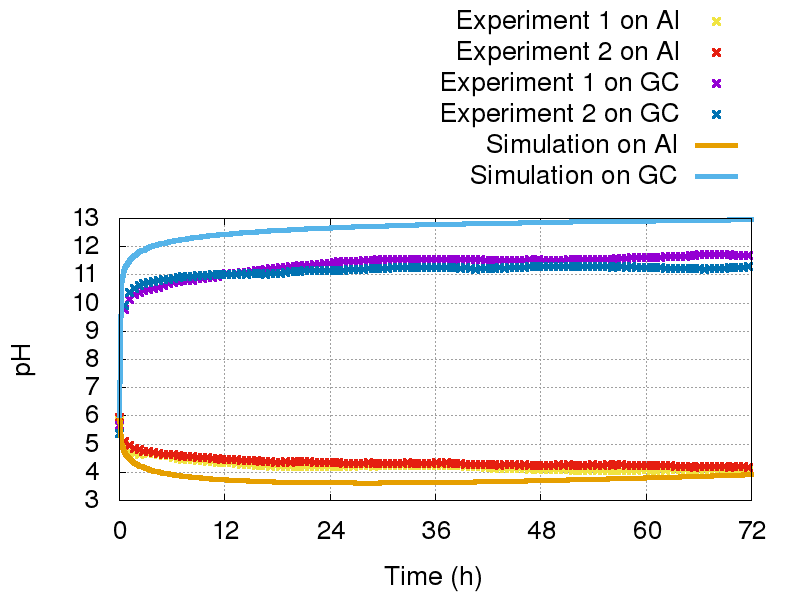 on GC
at positions of pH meters
on Al
The tendencies of pH change are successfully simulated.
The quantitative agreement on GC is our future issue.
P. 27
[Speaker Notes: 横軸が時間，縦軸が電流値を表しています．
実験：pH4, pH11.7
実験か数値解析かは口で]
TwoExperiments
Results (corrosion current time history)
Simulation
The magnitude of simulated current is approximately agreed with the average of the experimental results.
Yet, the increasing tendency of current could not be reproduced by our present model.
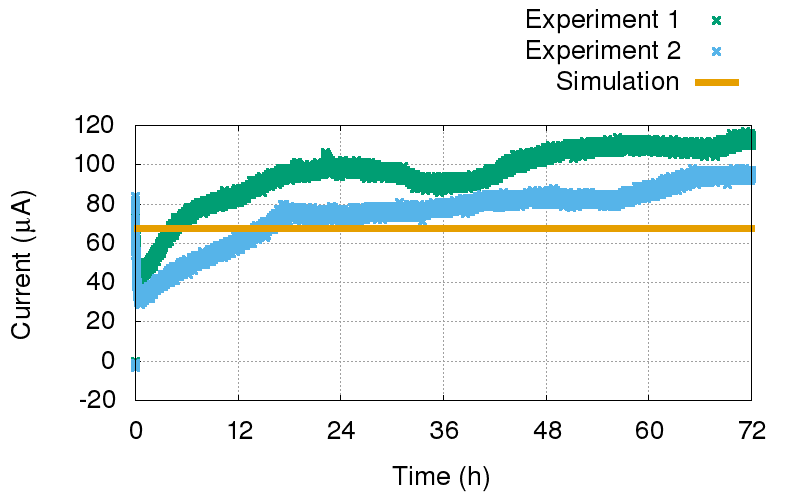 The increase in current is probably due to the increase of electro conductivity.
P. 28
[Speaker Notes: 横軸が時間，縦軸が電流値を表しています．
写真を見ると沈殿物の堤防が20時間で完成]
CPU Time
CPU Time for the 72 h corrosion analysis
P. 29
Summary
P. 30
[Speaker Notes: Well, it’s time to summarize my talk.]
Summary
A multi-physics simulator for localized galvanic corrosion was developed.
It takes the followings into account.		> electrophoresis 						> mass diffusion		> chemical reactions				> moving boundaries		> mass conservation				> electroneutrality		> implicit time integration
A validation test with GC/Al composite revealed that our method was able to reproduce the distributions of pH and white sludge, and corrosion current approximately.
A practical method for localized galvanic corrosion analysis is almost established.
Thank you for your kind attention.
P. 31
[Speaker Notes: Well, it’s time to summarize my talk.]